Analiza rynku lotniczego
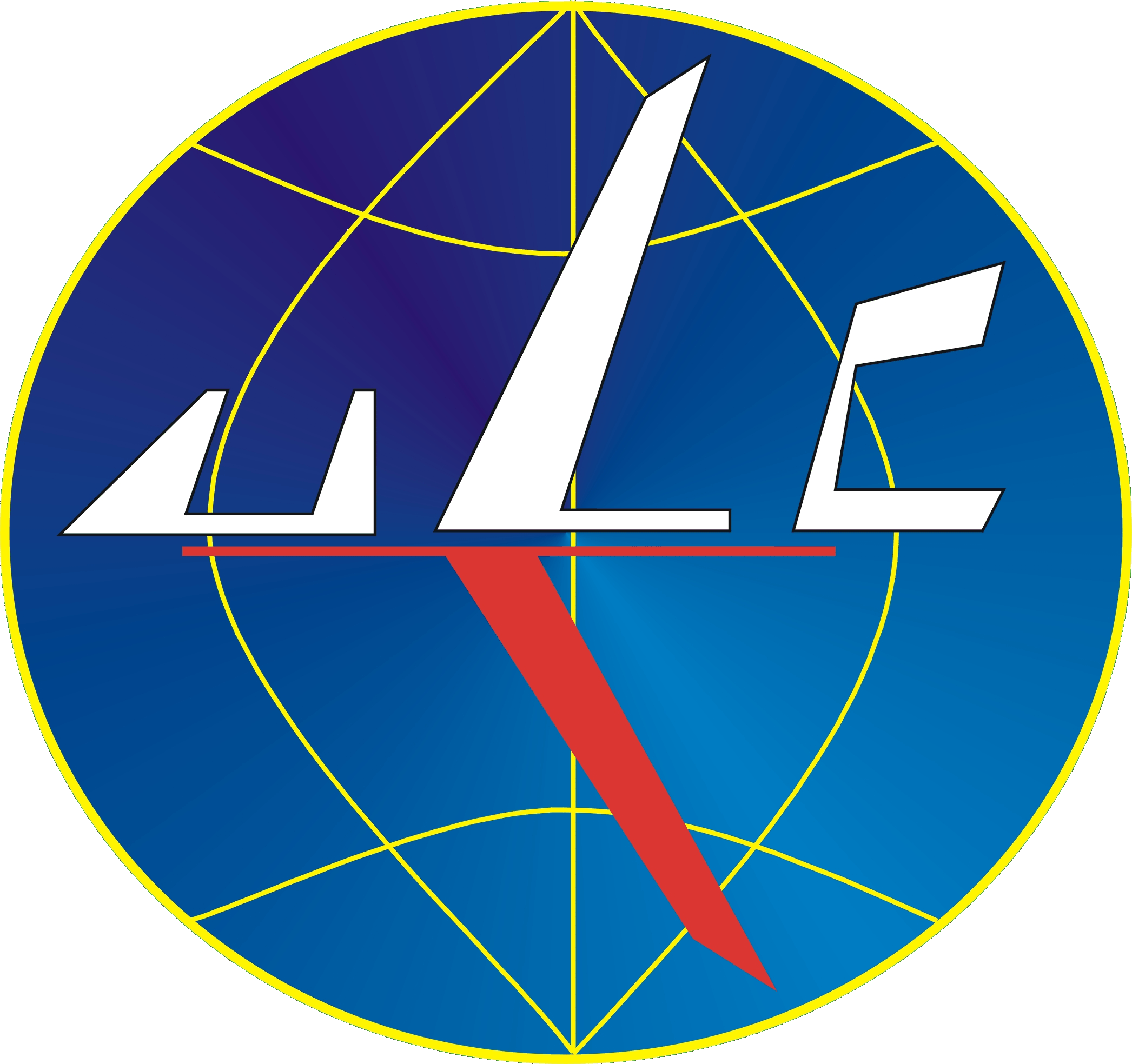 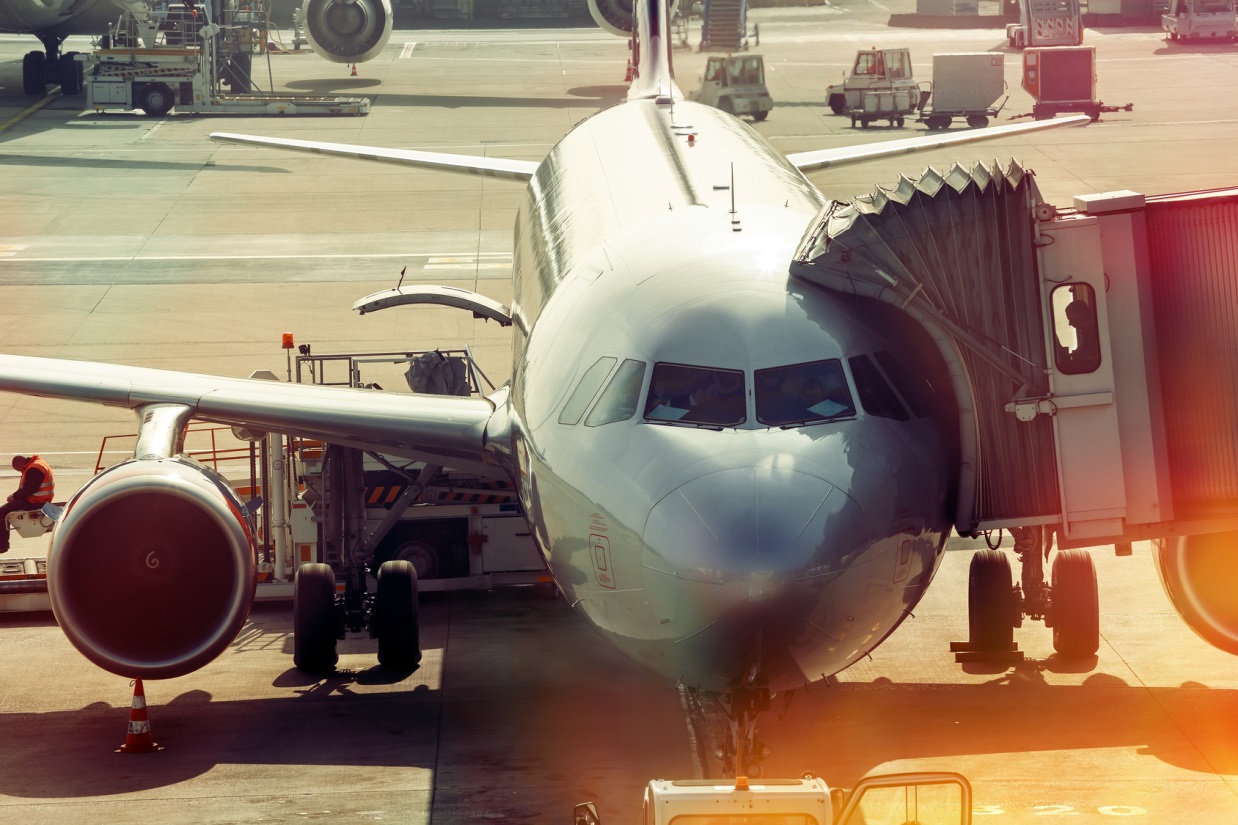 Analiza rynku lotniczego Spis treści
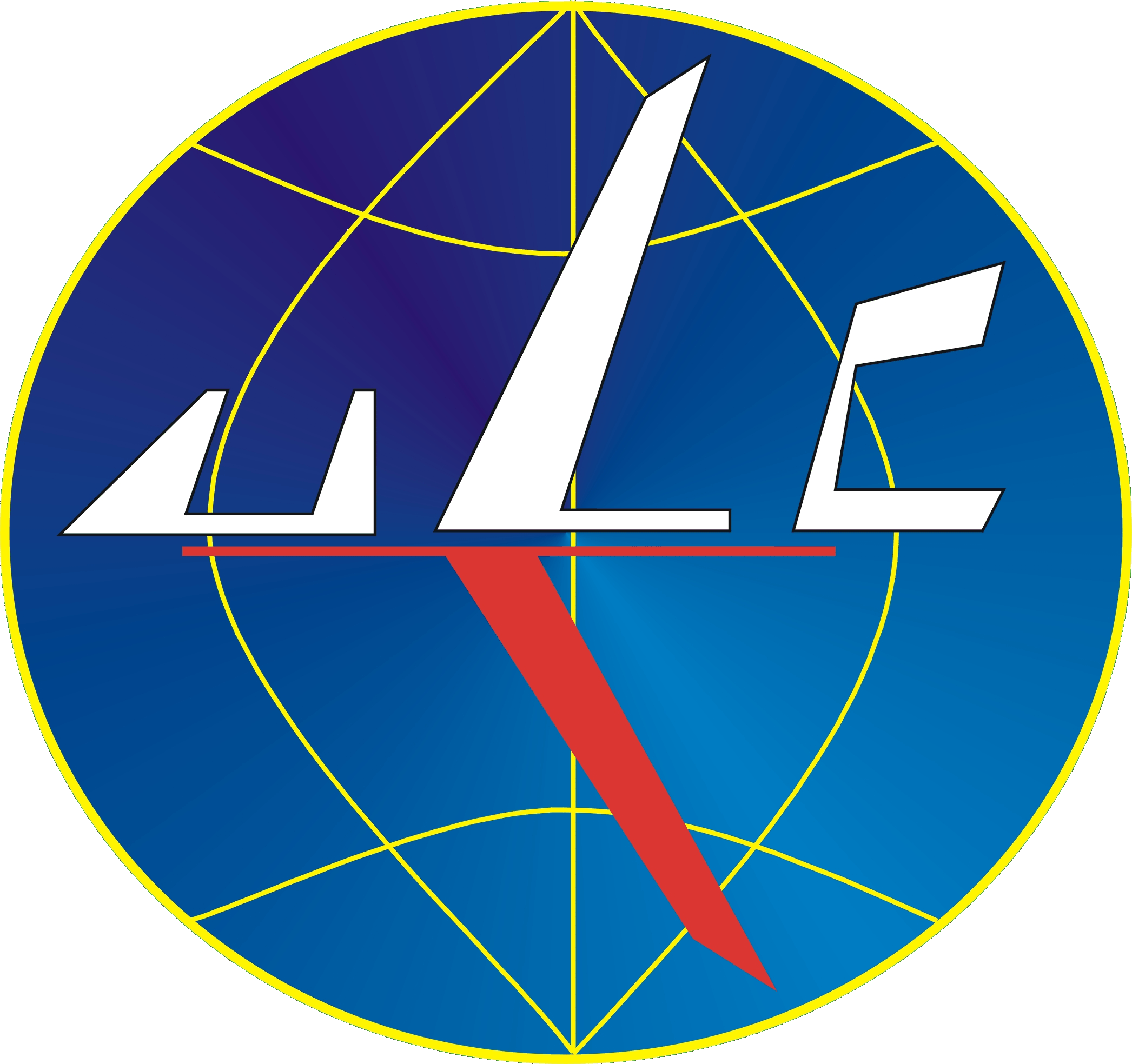  Przewozy pasażerskie w Polsce w pierwszym półroczu 2017 roku – liczba    obsłużonych pasażerów i zmiany w przewozach
 Przewozy według modeli biznesowych
 Przewozy krajowe i międzynarodowe - porównanie z portami zrzeszonymi w ACI
 Główne założenia do prognozy ULC
 Prognoza popytu dla Polski
 Wskaźnik mobilności
 Prognoza liczby pasażerów i operacji do 2035 roku
 Dotychczasowy i przewidywany udział portów lotniczych w całkowitej liczbie obsłużonych pasażerów
 Dotychczasowa oraz przewidywana liczba obsłużonych pasażerów przez główne lotniska
 Wnioski
2
Źródło: ULC
Analiza rynku lotniczego Przewozy pasażerskie w Polsce ogółem
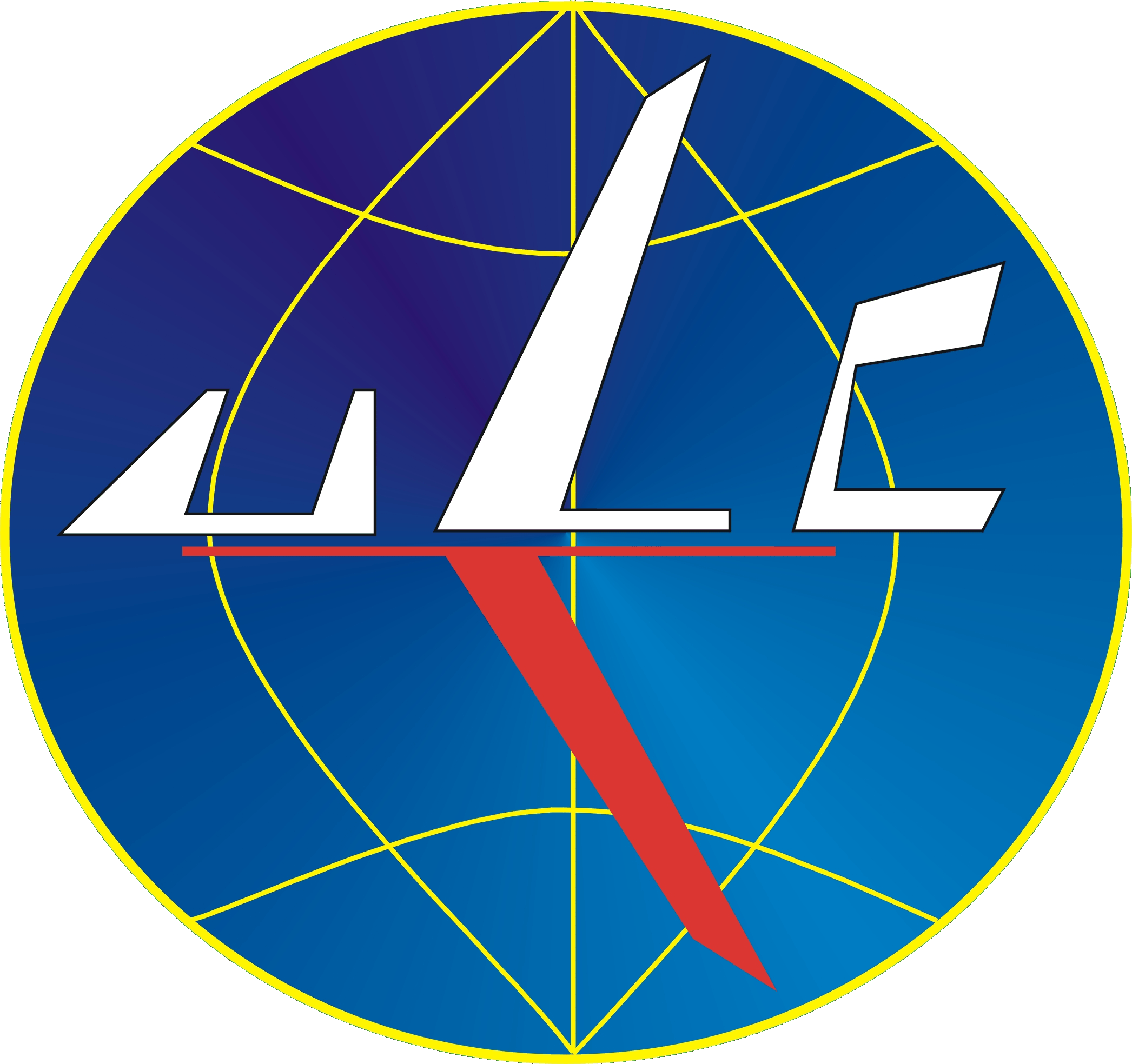 Liczba obsłużonych pasażerów (mln) w poszczególnych latach (pierwsze półrocze)
Źródło: ULC
3
Analiza rynku lotniczegoWyniki w poszczególnych portach lotniczych w pierwszym półroczu 2017 roku
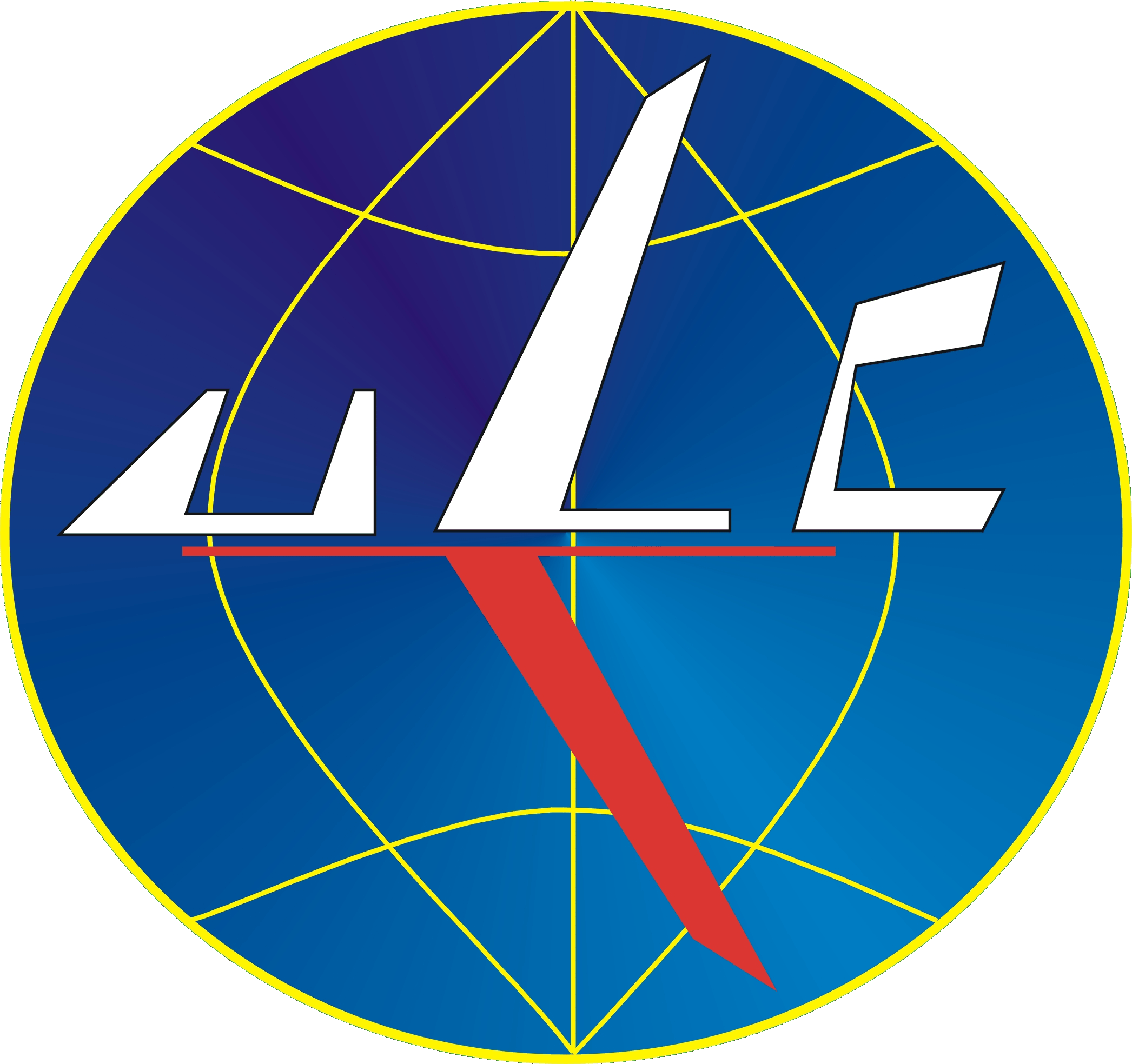 2,105
6,968
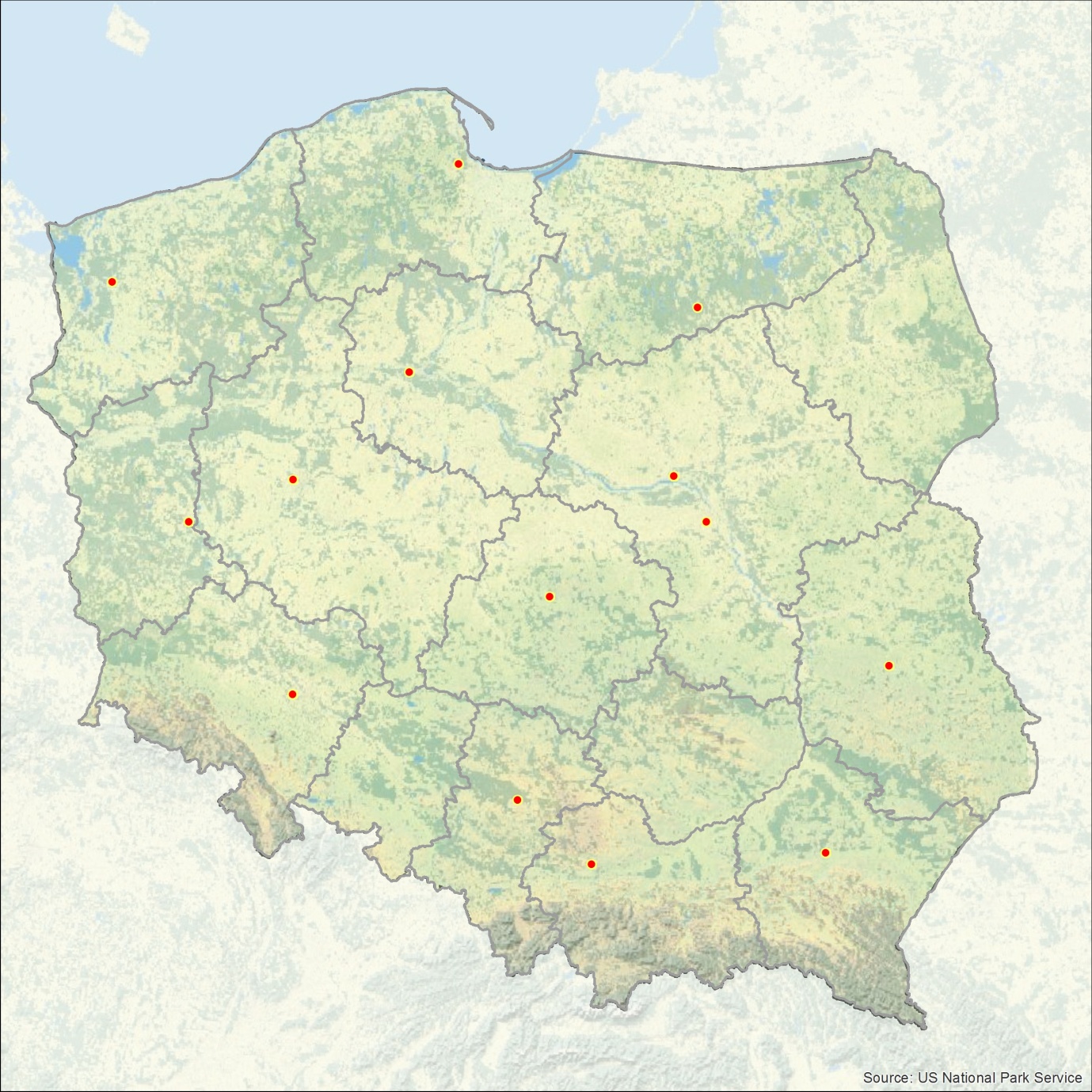 *dane liczbowe podane są w mln pasażerów
0,264
GDN
0,046
SZZ
SZY
0,144
BZG
1,440
0,758
0,006
IEG
POZ
WMI
0,112
WAW
LCJ
1,275
0,180
RDO
0,006
LUZ
1,561
2,707
WRO
0,324
KTW
RZE
KRK
4
Źródło: ULC
Analiza rynku lotniczego 
Przewozy pasażerskie w pierwszym półroczu 2017 roku
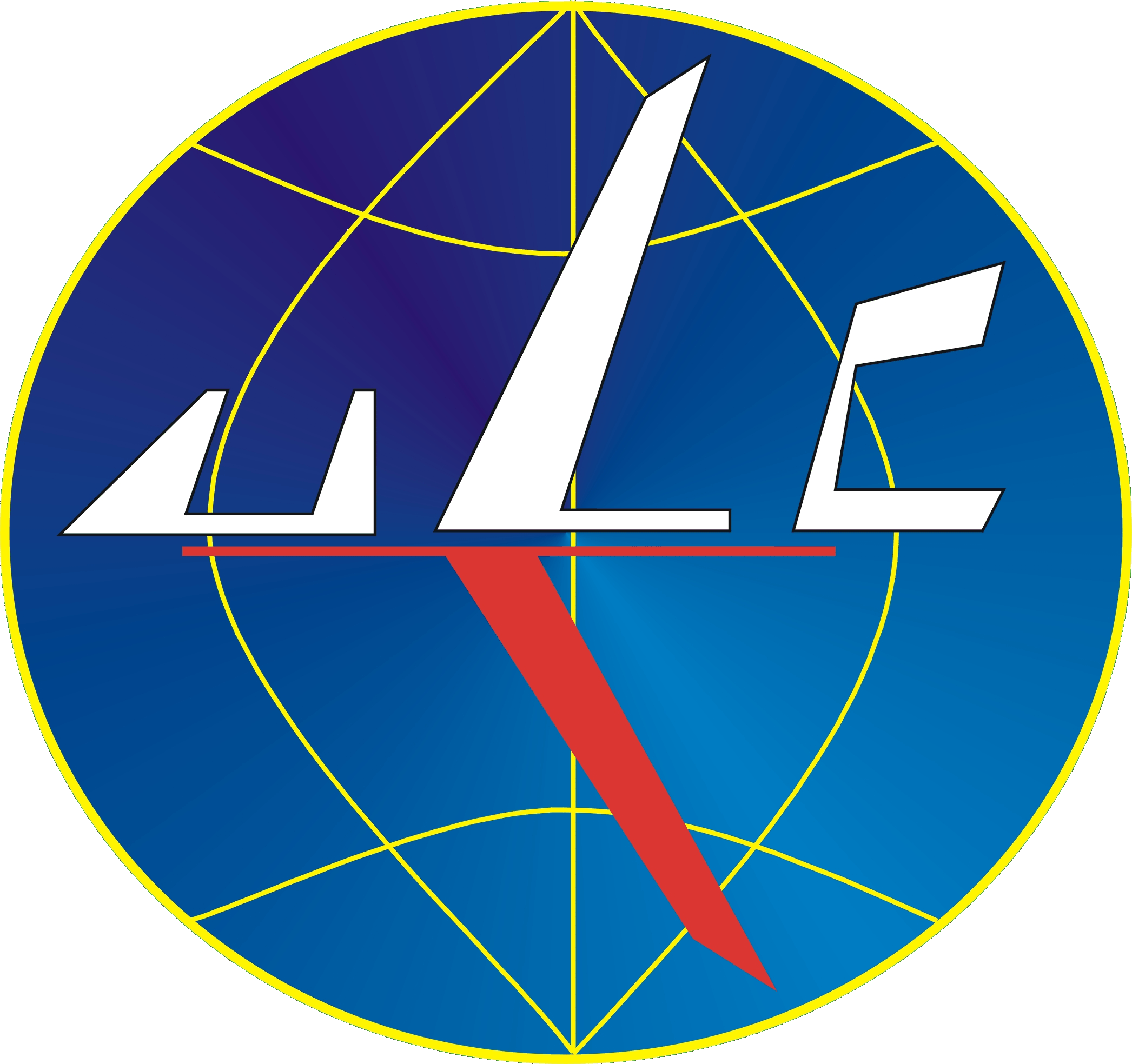 Zmiana przewozów pasażerskich w poszczególnych portach lotniczych w pierwszej połowie 2017 roku
Źródło: ULC
5
*dynamika portu Radom-Sadków wyniosła w pierwszym półroczu 2017 roku 110%, a portu Olsztyn-Mazury – 615%
Analiza rynku lotniczegoPrzewozy wg modeli biznesowych w pierwszym półroczu 2017 roku
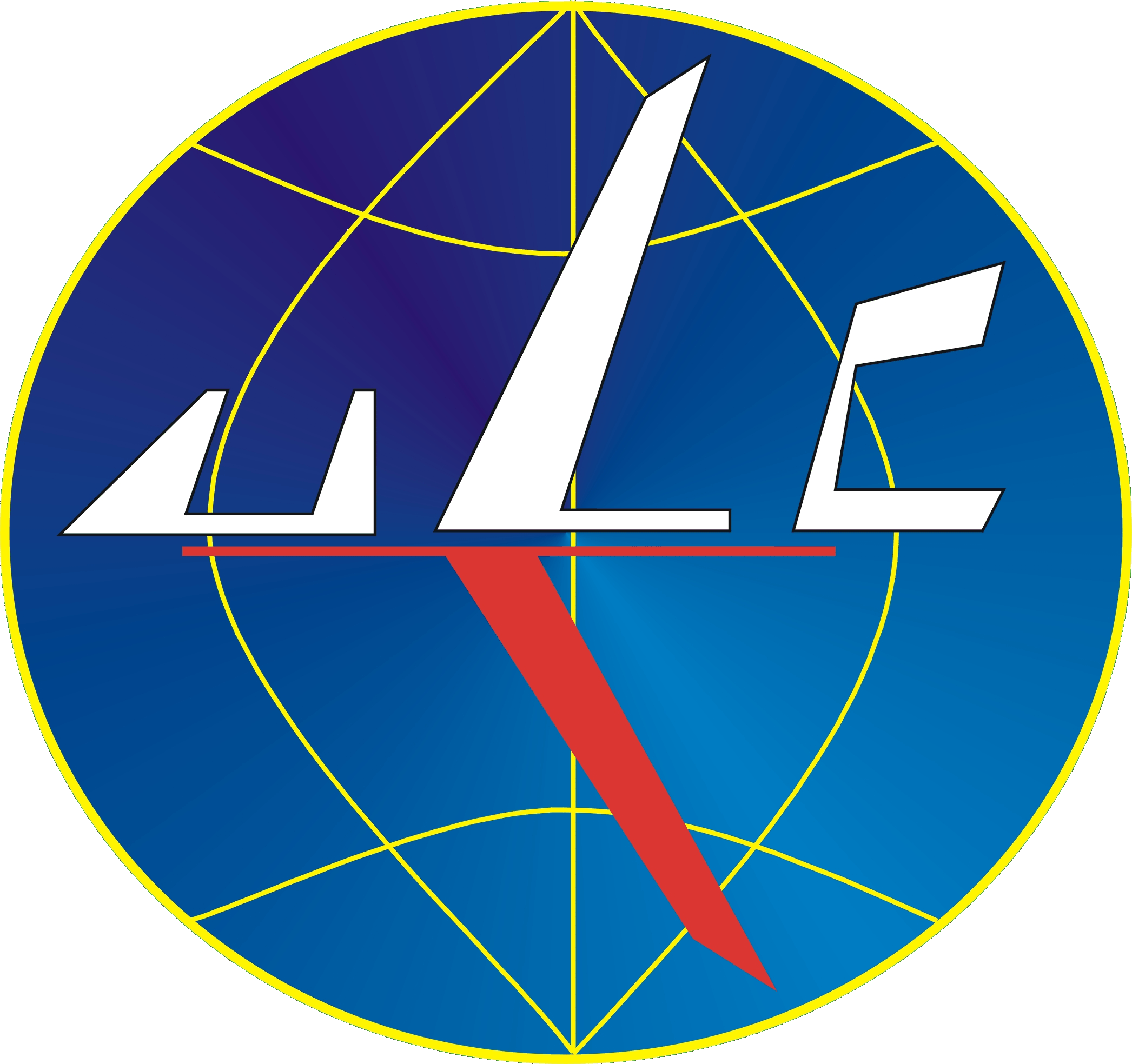 Liczba pasażerów (mln) w podziale na model biznesowy w poszczególnych latach (półrocze)
Źródło: ULC
6
Analiza rynku lotniczegoPrzewozy wg modeli biznesowych w pierwszym półroczu 2017 roku
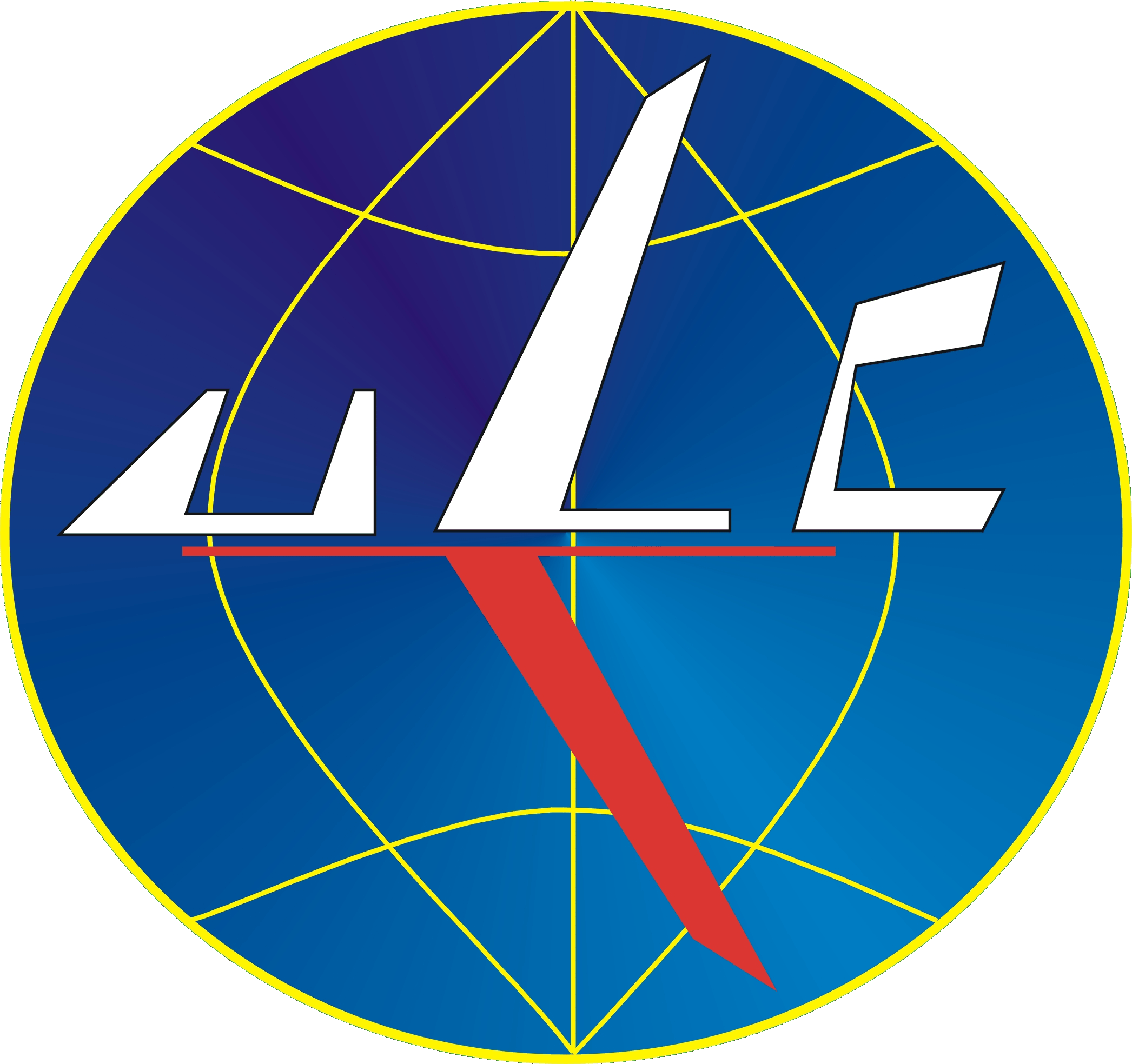 Udział w rynku wg modelu biznesowego (półrocze)
Przewoźnicy niskokosztowi wciąż mają najwyższy udział w rynku w stosunku do pozostałych modeli biznesowych.
Źródło: ULC
7
Analiza rynku lotniczegoPrzewozy krajowe i międzynarodowe - porównanie z
portami zrzeszonymi w ACI
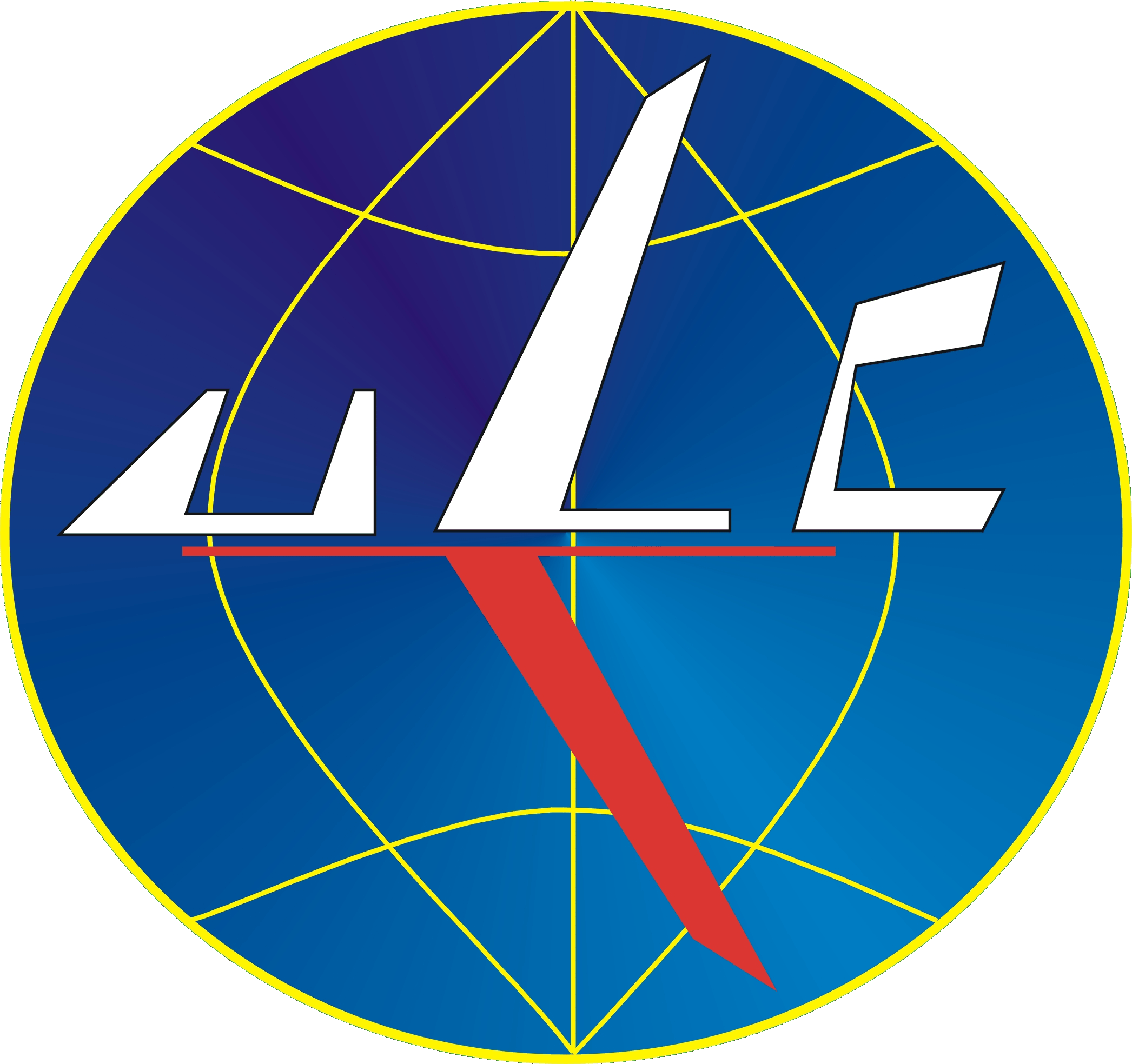 Przewozy krajowe
W pierwszym półroczu 2017 roku ruch krajowy w Polsce zanotował aż o 23 punkty procentowe wyższą dynamikę w porównaniu do przewozów krajowych zrealizowanych przez porty ACI
Przewozy międzynarodowe
W pierwszej połowie 2017 roku ruch międzynarodowy w Polsce zanotował o 5 punktów procentowych wyższą dynamikę w porównaniu do przewozów międzynarodowych zrealizowanych przez porty ACI
Źródło: ULC, ACI
8
*ACI - Airport Council International
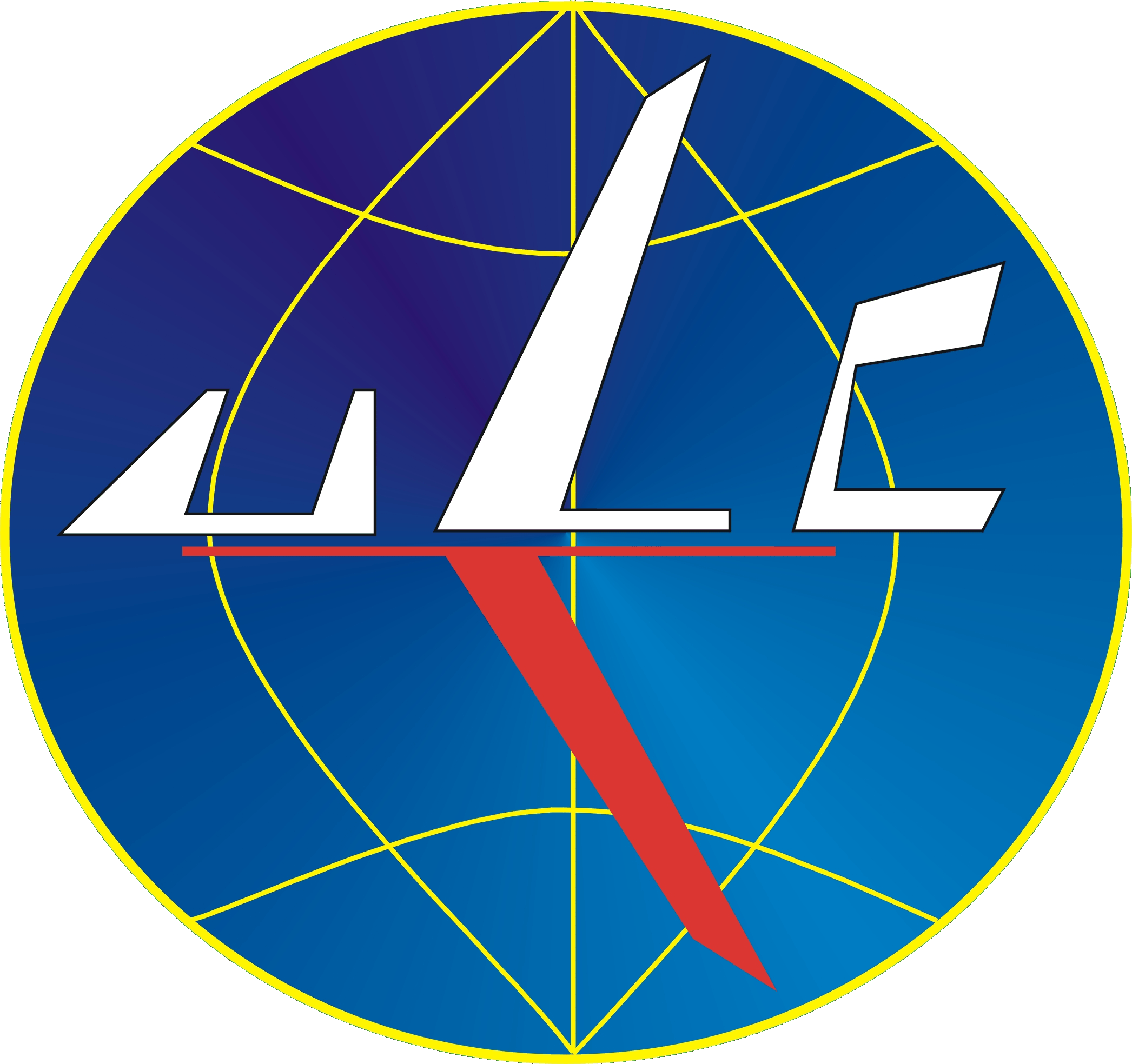 Analiza rynku lotniczego Główne założenia do prognozy ULC
Następujące wskaźniki: tempo zarówno realnego jak i nominalnego wzrostu PKB, stopa      bezrobocia, aktywność zawodowa, dynamika nakładów brutto na środki trwałe, dynamika konsumpcji będą się kształtowały zgodnie z założeniami Programu Konwergencji (Program Konwergencji – Aktualizacja 2017, Warszawa, kwiecień 2017) oraz Wieloletniego Planu Finansowego Państwa na lata 2017 -2020;
W badanym okresie średnioroczna inflacja będzie się utrzymywała w celu inflacyjnym NBP tj. 2,5% +/- 1 pkt. proc.;
W prognozowanym okresie kurs EURO będzie stabilny, a jego wartość będzie oscylowała wokół 4,2 PLN – założenie arbitralne na podstawie historycznych danych NBP; 
Dynamika populacji będzie się zachowywała zgodnie z prognozą GUS (Prognoza ludności na lata 2014-2050, GUS, Warszawa, październik 2014);
W prognozowanym okresie nie uwzględniono zdarzeń losowych/jednorazowych (zamachy terrorystyczne, epidemie itp.).
Źródło: ULC
9
Analiza rynku lotniczego Prognoza popytu dla Polski
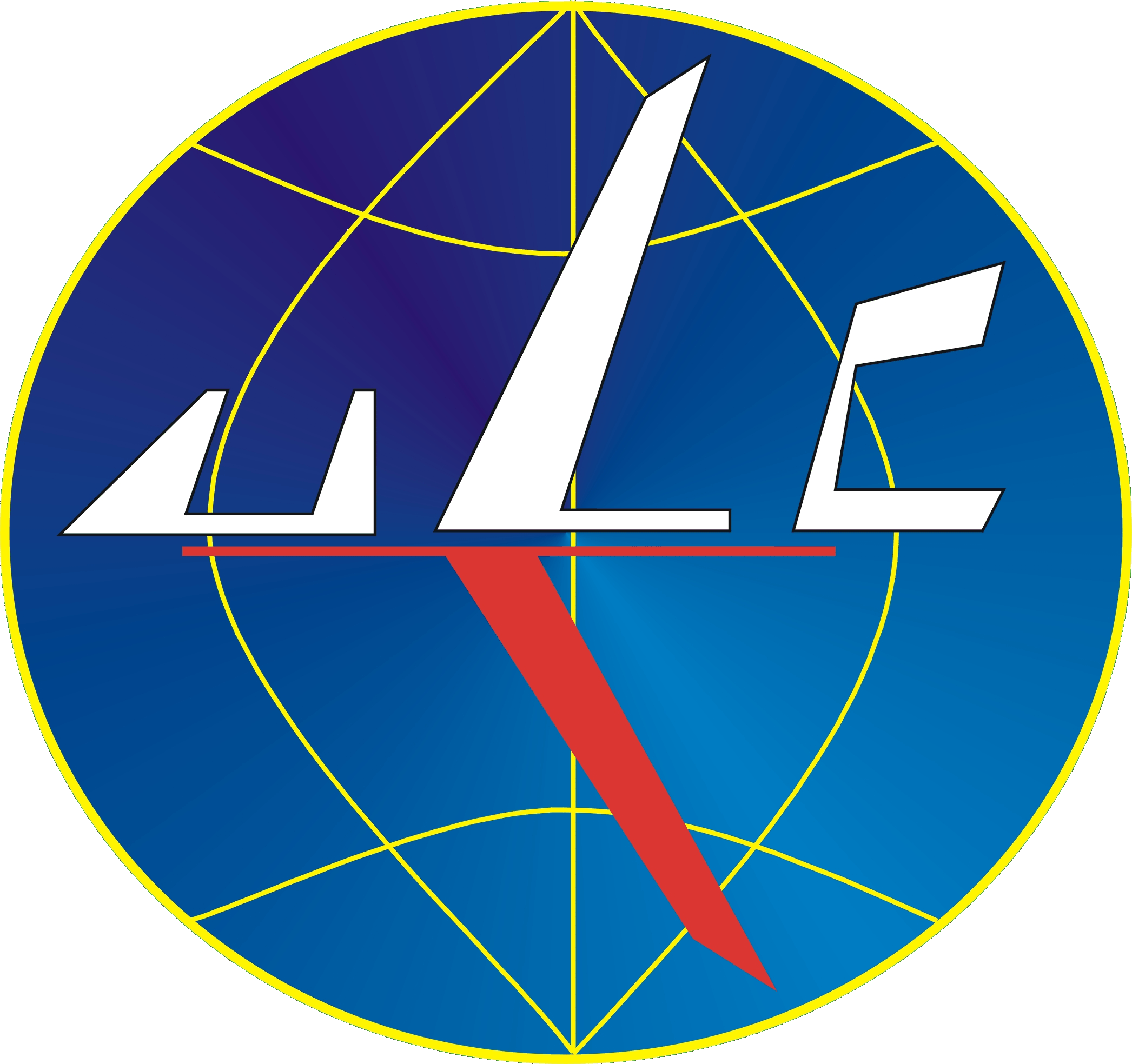 Nieograniczona prognoza popytu dla Polski (mln), ruch pasażerski i czarterowy
2016-2030, p.a.
ASM dla lat 2017-2030, 5,2% p.a.
Eurocontrol, dla Polski dla operacji IFR, dla lat 2017-2022 w scenariuszu high 5,9% p.a., base 3,3% p.a., low 1,2% p.a.;
IATA prognozuje w średnim okresie wzrost na poziomie 3-5% p.a.
Z analiz ULC wynika, że  w najbliższych latach dynamika liczby obsłużonych pax wyniesie 6-9%, natomiast w długim okresie 3-5%.
6,0%
3,5%
2,0%
10
Analiza rynku lotniczegoWskaźnik mobilności
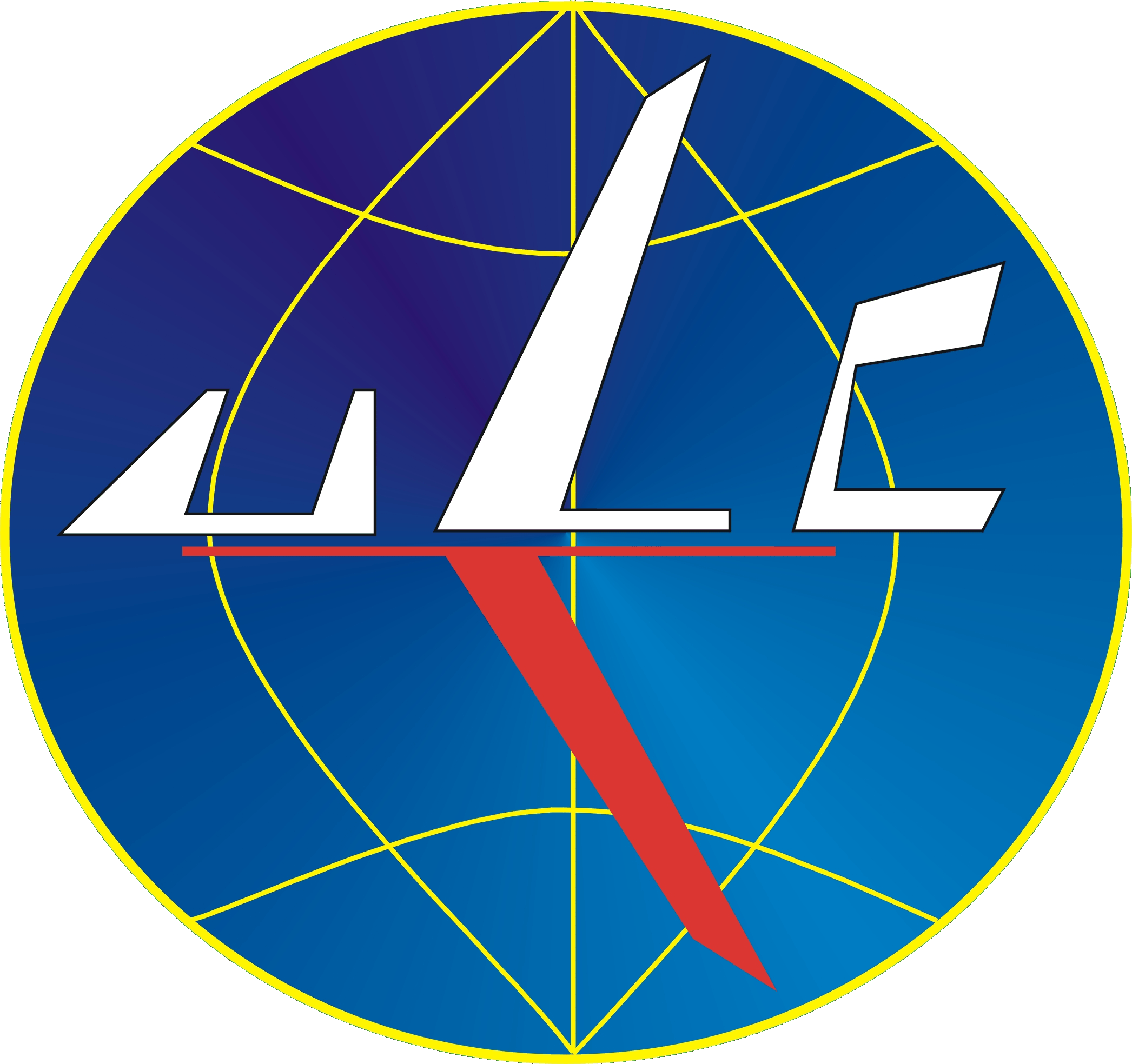 Wskaźnik mobilności w wybranych krajach Europy w roku 2016
Źródło: ULC
11
Analiza rynku lotniczegoPrognoza liczby obsłużonych pasażerów do 2035 roku
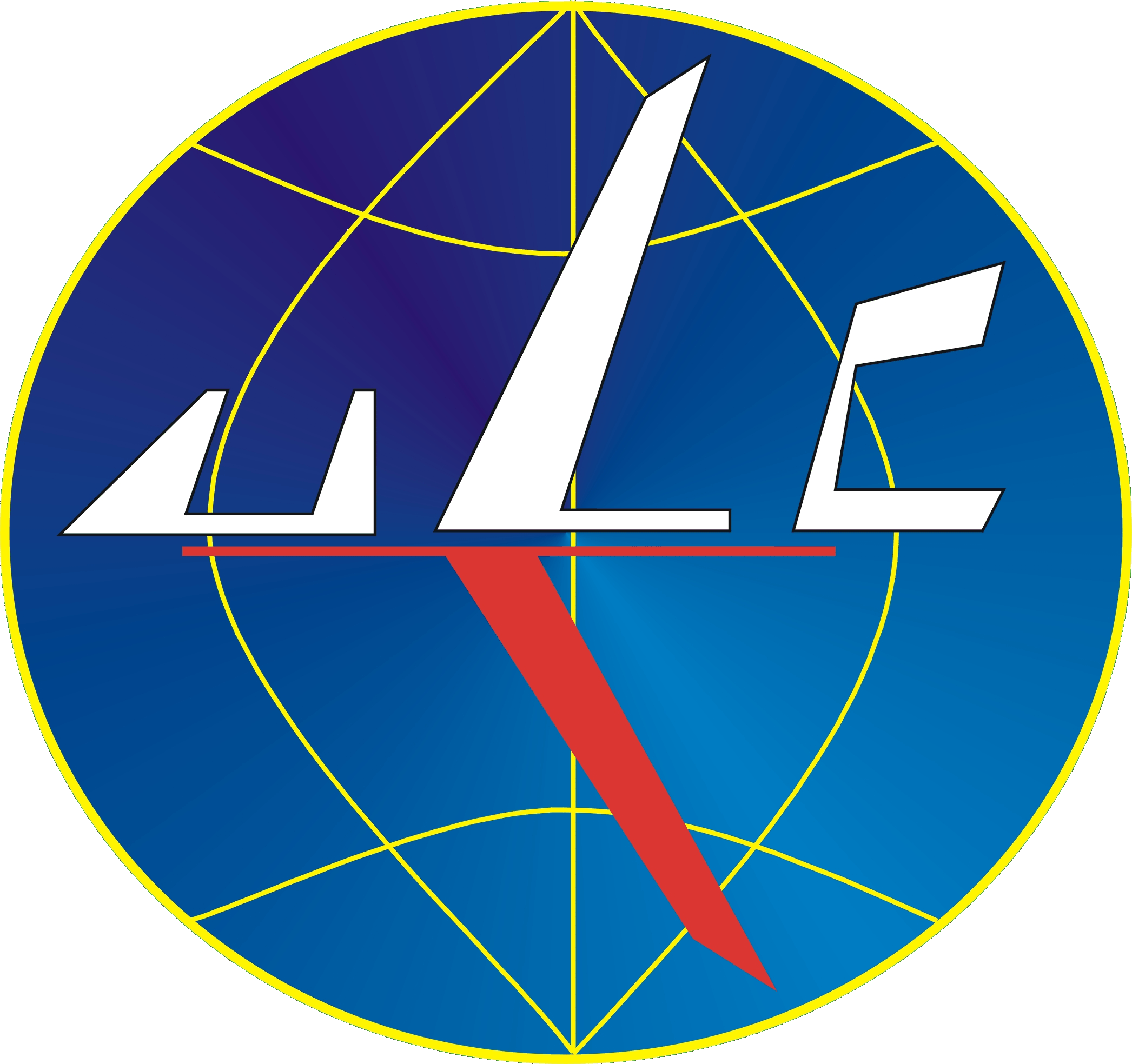 Przewidywany wskaźnik mobilności Polski oraz liczba obsłużonych pasażerów w polskich portach lotniczych
mln
Źródło: ULC
12
Analiza rynku lotniczegoPrognoza liczby obsłużonych pasażerów do 2035 roku
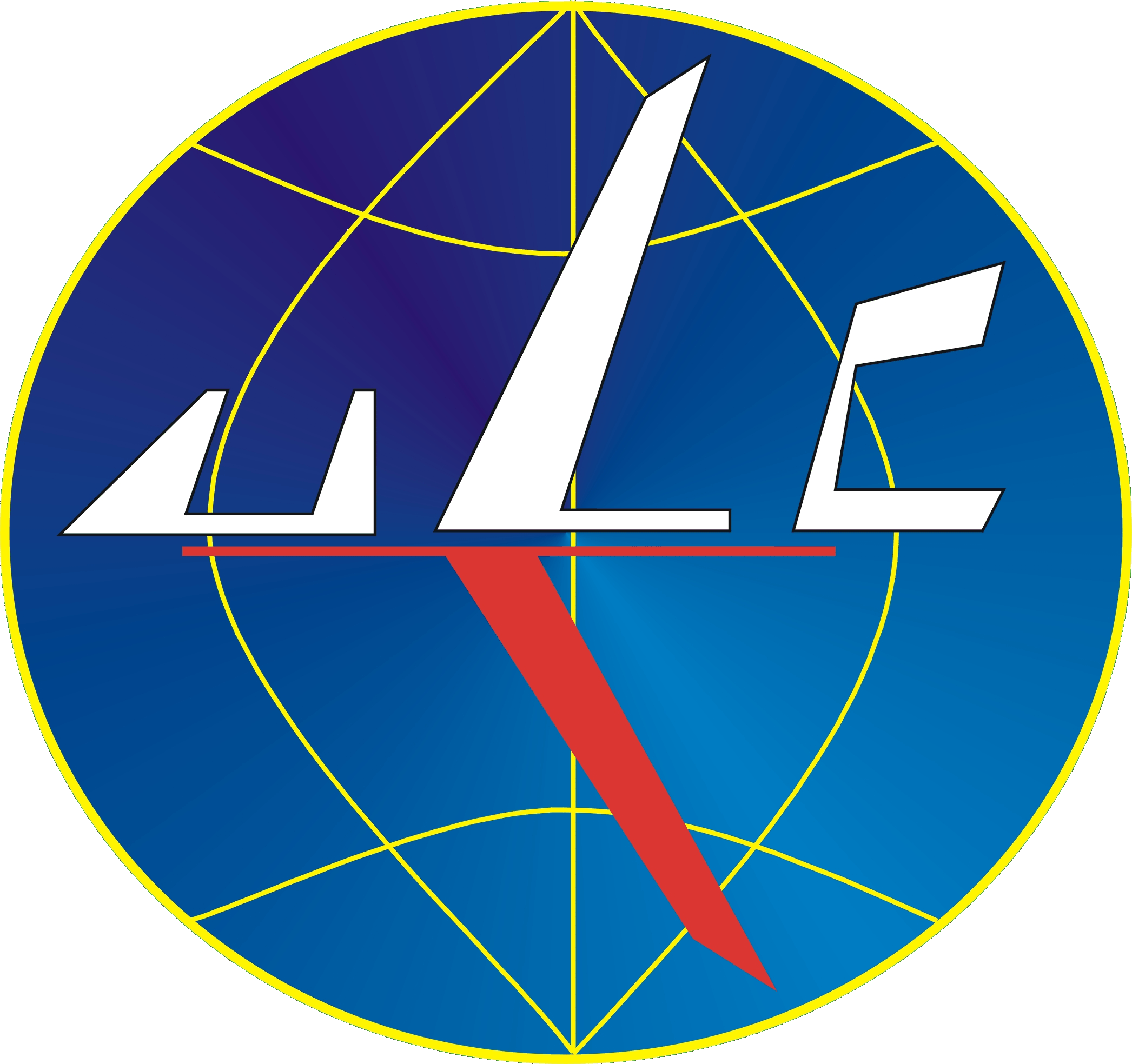 Prognoza popytu na lotniczy ruch pasażerski w polskich portach lotniczych do 2035 roku
Źródło: ULC
13
* dynamika portu Radom-Sadków wyniosła w 2016 roku 1238%
Analiza rynku lotniczegoPrognoza liczby wykonanych operacji do 2035 roku
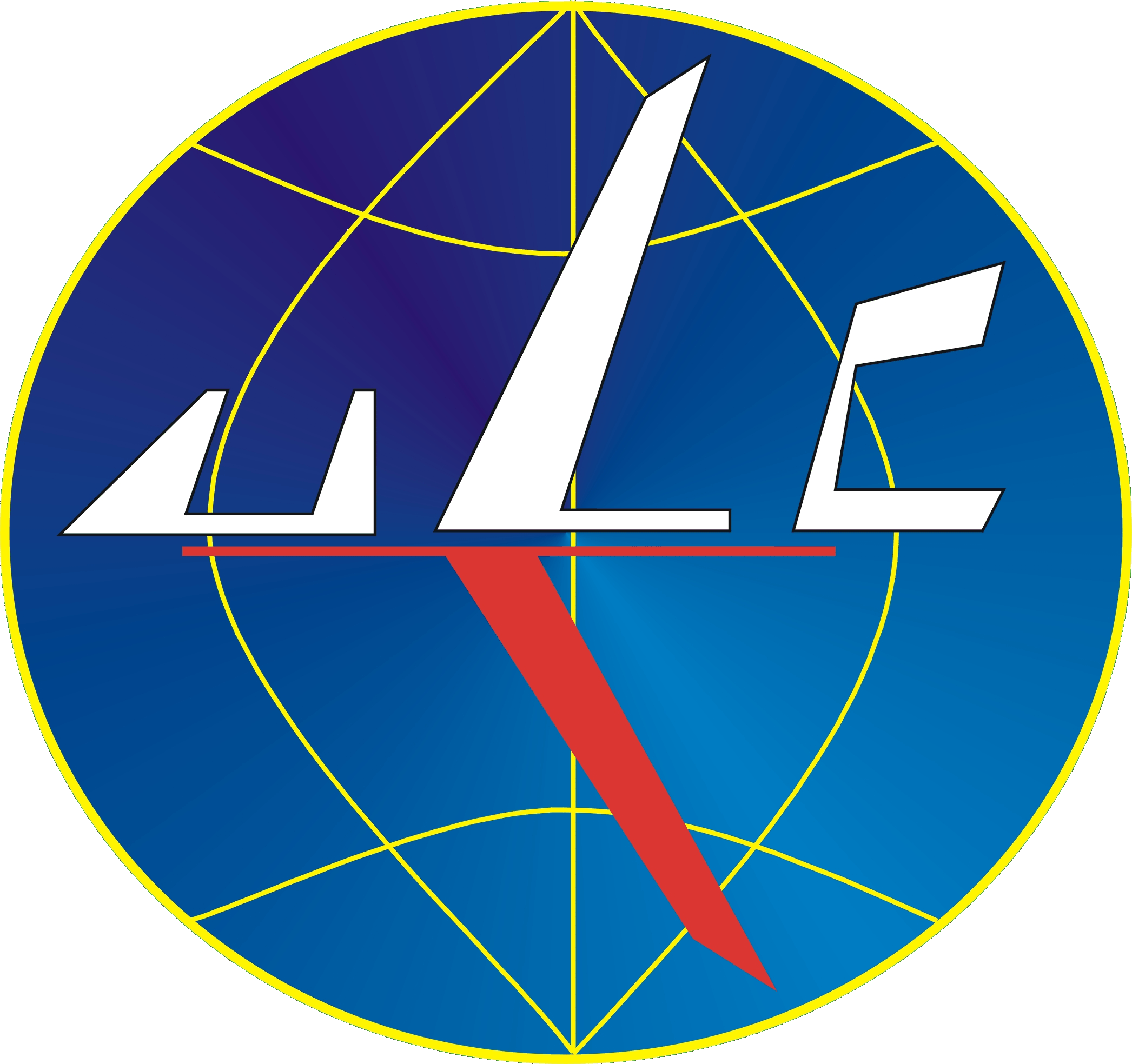 Przewidywana liczba wykonanych operacji pasażerskich w polskich portach lotniczych do 2035 roku (w tyś.)
Źródło: ULC
14
* dynamika portu Radom-Sadków wyniosła w 2016 roku 1238%
Analiza rynku lotniczegoDotychczasowy i przewidywany udział portów lotniczych w całkowitej liczbie obsłużonych pasażerów
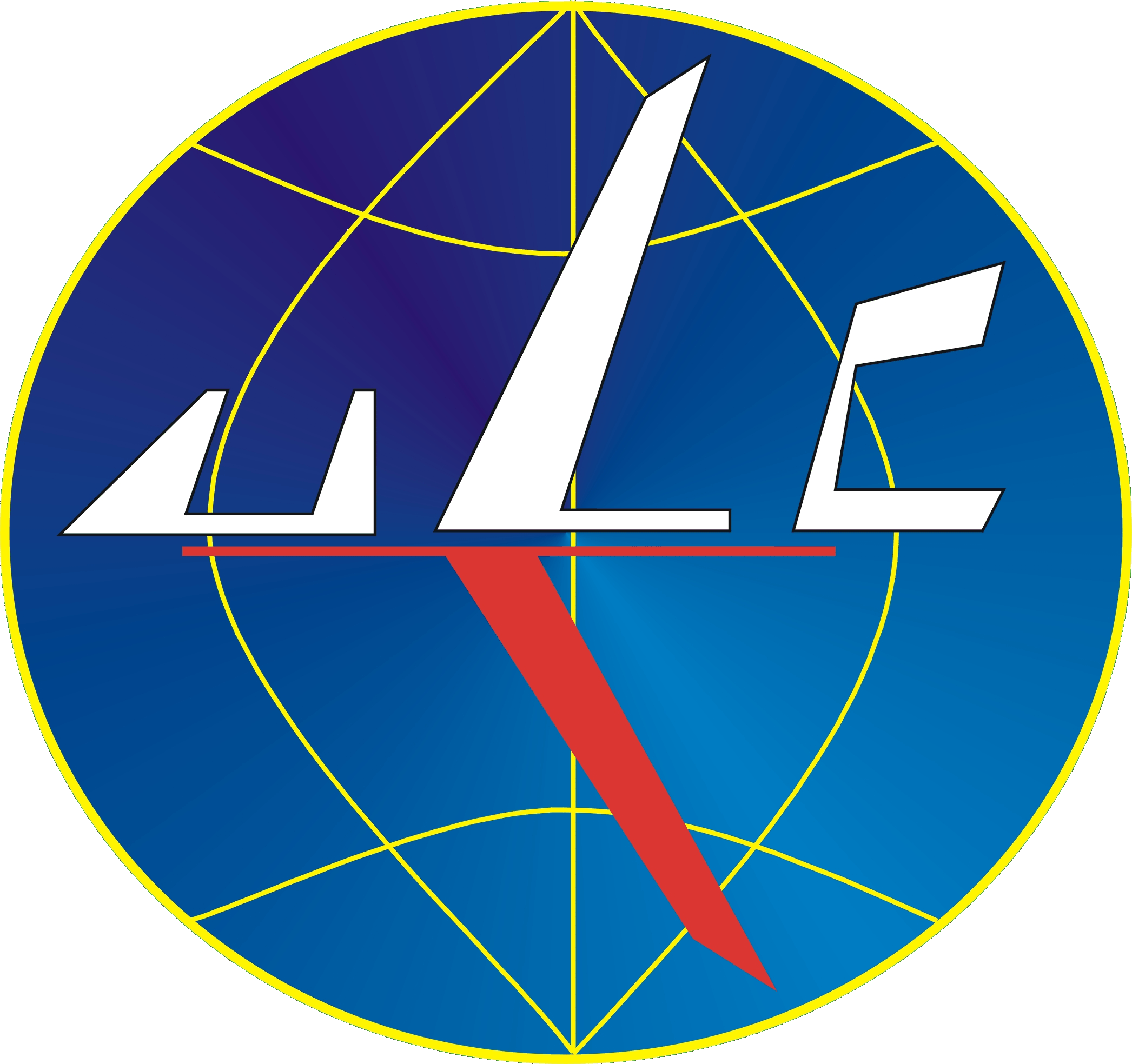 Dotychczasowy i przewidywany udział portów lotniczych w całkowitej liczbie obsłużonych pasażerów
Źródło: ULC
15
Analiza rynku lotniczegoDotychczasowa oraz przewidywana liczba obsłużonych pasażerów przez główne lotniska
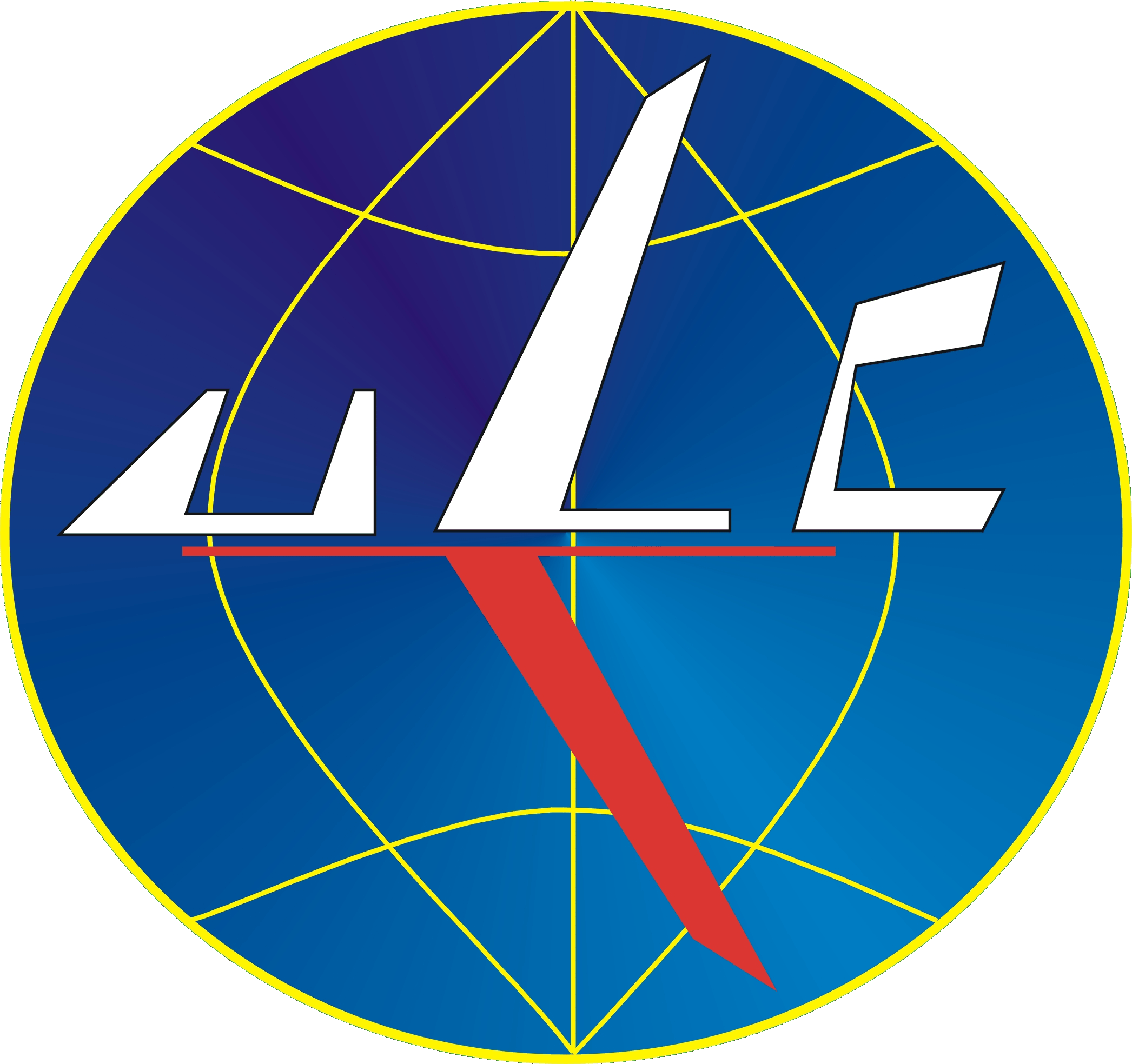 Dotychczasowa oraz przewidywana liczba obsłużonych pasażerów przez główne lotniska (w tyś.)
Źródło: ULC
16
Analiza rynku lotniczego Wnioski
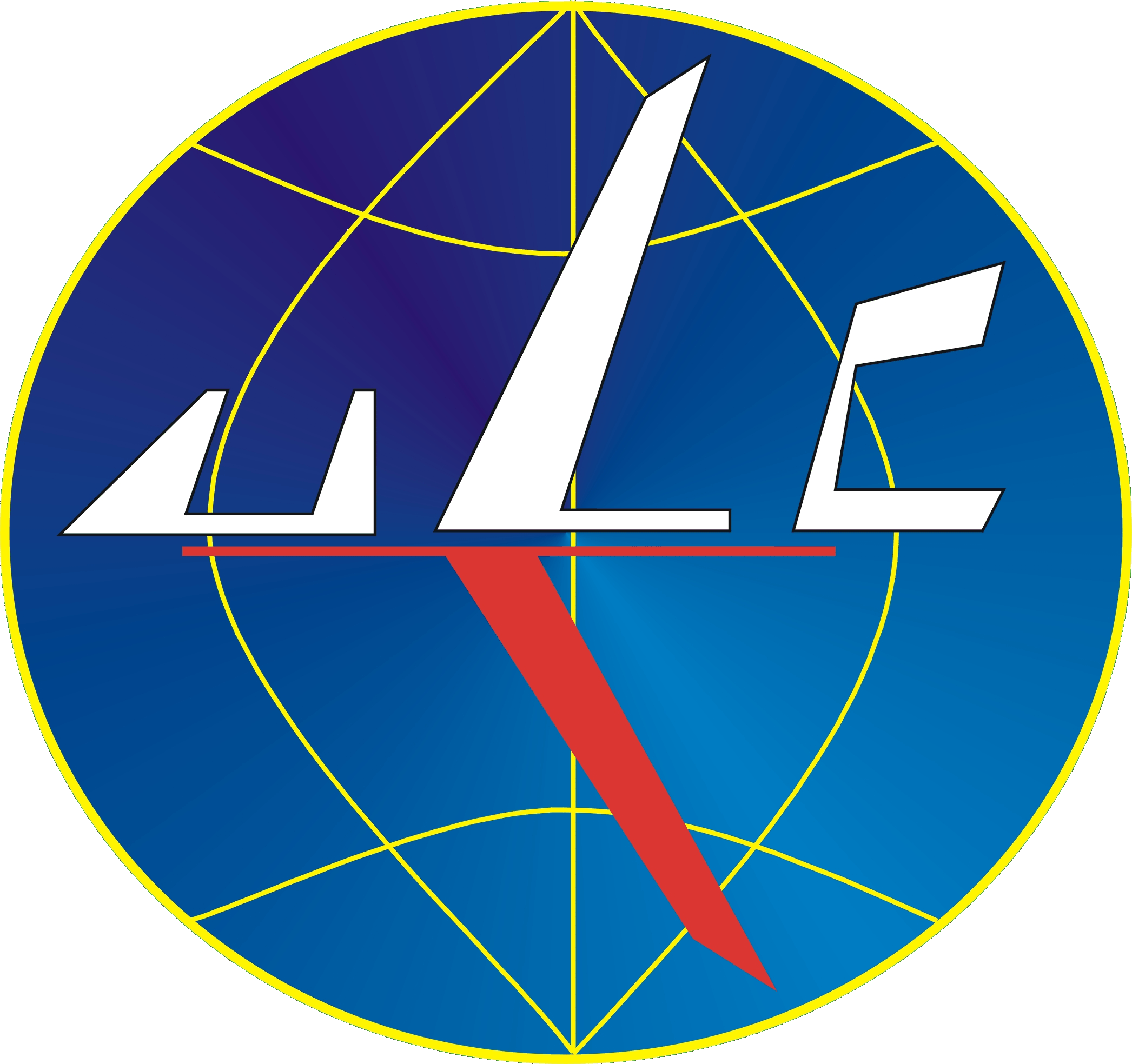  Na rynku lotniczym w pierwszym półroczu obowiązywała kontynuacja pozytywnych trendów z poprzednich okresów
 Struktura udziałów w rynku – utrzymanie pozycji lidera przez przewoźników niskokosztowych
 Wskaźnik mobilności rośnie, choć polski rynek przewozów lotniczych w dalszym ciągu nadrabia zaległości w stosunku do innych dojrzałych rynków Europy Zachodniej
 Wg. najnowszej prognozy ULC ruch lotniczy w Polsce obsłuży w 2035 roku ponad 94 mln pasażerów
 Nierównomierne natężenie ruchu w portach lotniczych – wyraźnie zwiększone nasycenie ruchu w centralnej Polsce może powodować problemy z przepustowością, zwiększa się również udział dużych portów regionalnych
 Problem z rentownością regionalnych portów lotniczych obsługujących poniżej 1 mln pasażerów rocznie
17
Dziękuję za uwagę.
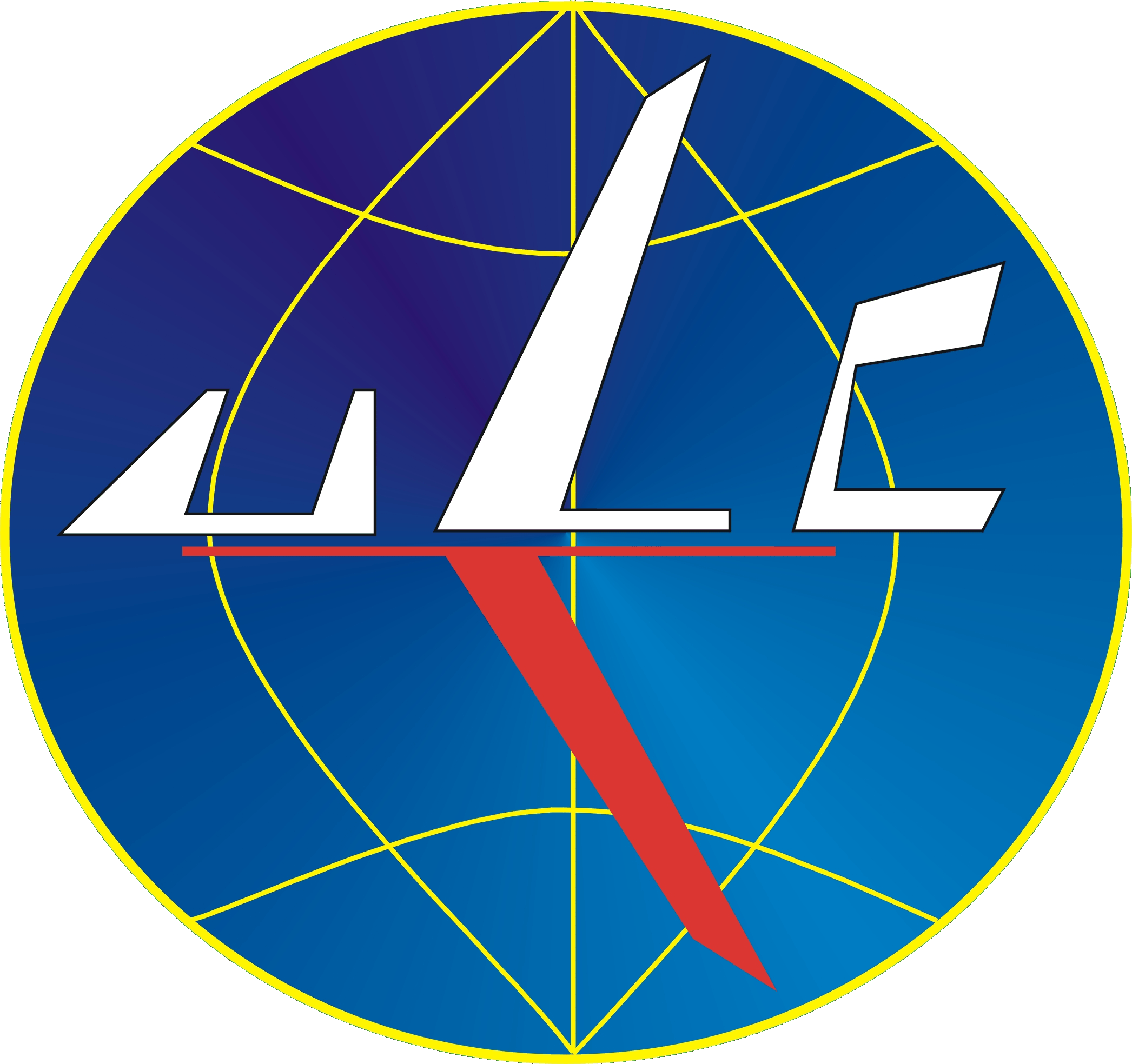 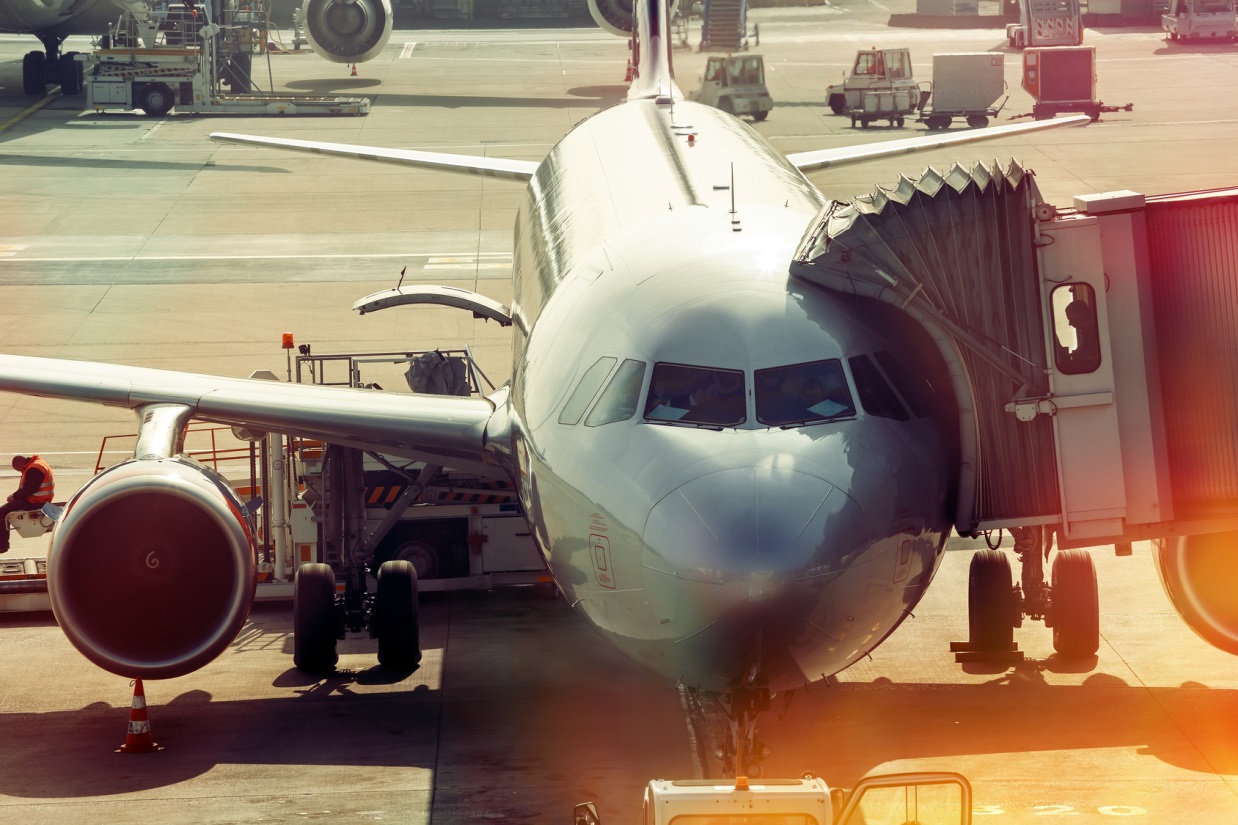